Чеченстат
САЛЬДИРОВАННЫЙ ФИНАНСОВЫЙ РЕЗУЛЬТАТ ОРГАНИЗАЦИЙ
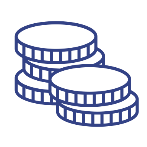 ЯНВАРЬ-АВГУСТ 2021 г., МЛН РУБЛЕЙ
Обеспечение электрической энергией, газом и паром; кондиционирование воздуха
-3885,2
Строительство
507,1
Транспортировка и Хранение
828,4
Обрабатывающие производства
342,8
ТОРГОВЛЯ ОПТОВАЯ И РОЗНИЧНАЯ; РЕМОНТ АВТОТРАНСПОРТНЫХ СРЕДСТВ И МОТОЦИКЛОВ
273,7
* без субъектов малого предпринимательства, кредитных организаций, государственных (муниципальных) учреждений, некредитных финансовых организаций